45m
(H45m)
10m
(H30m)
(H20m)
5m
11×15
78°
RWY 08
進入/離脱
5m
120m(H30m)
10m
180m(H45m)
80m(H20m)
45m
別図１
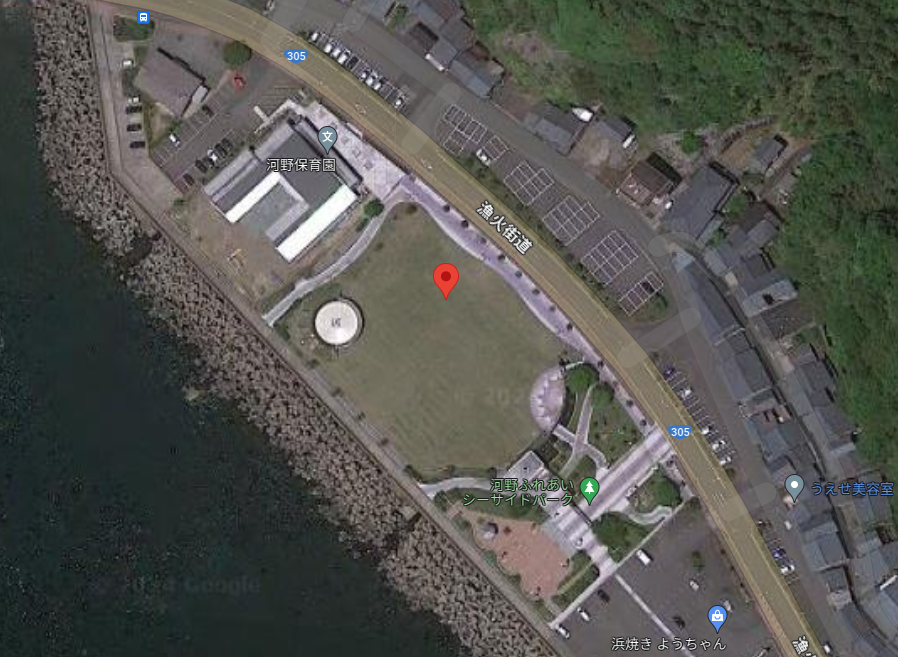 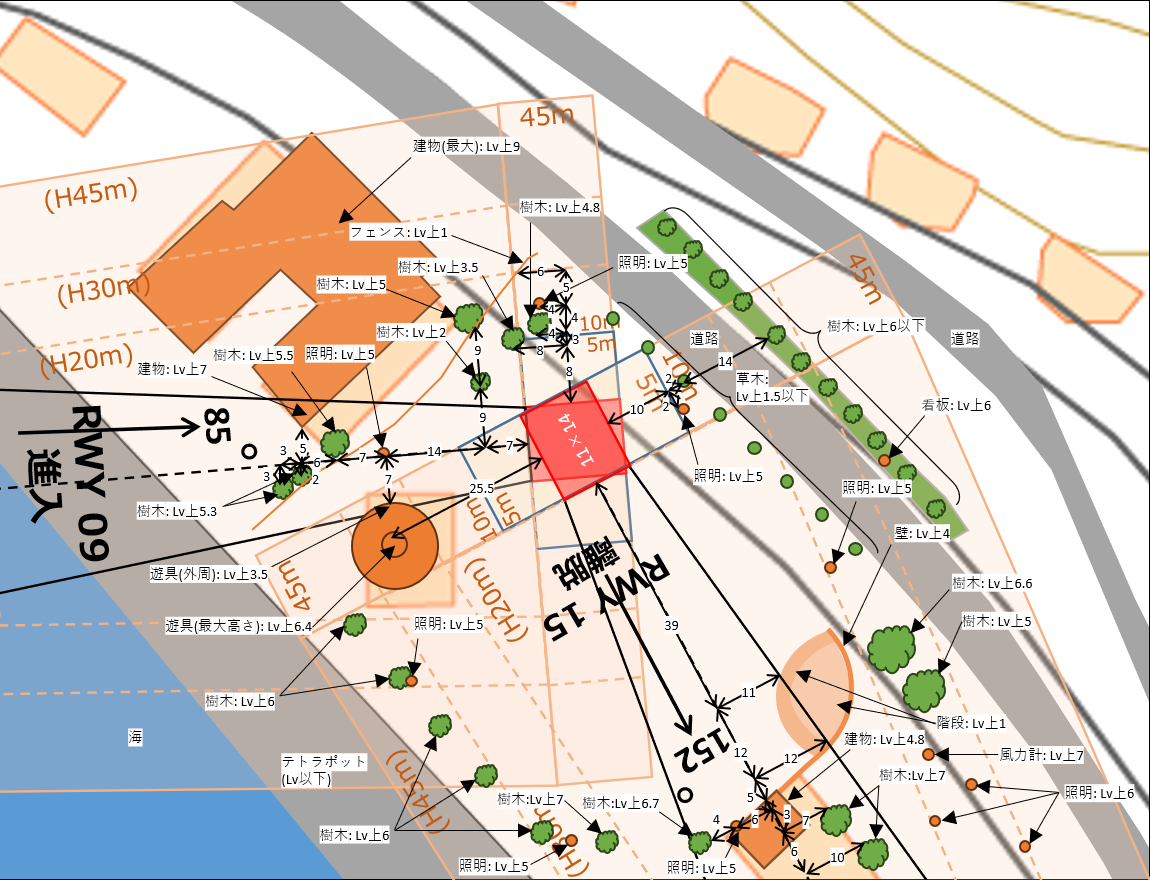 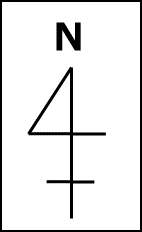 A
B
D
単位：m
30m
C
250m先までの4分の1勾配の上に出る障害物はない
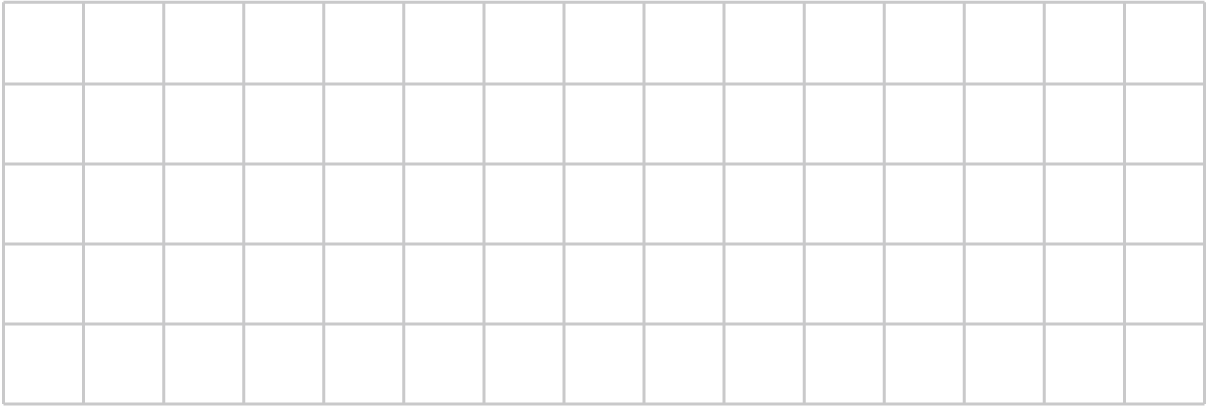 建物:Lv上7
草地:Lv上1.5以下
樹木:Lv上5.5
樹木:Lv上6以下
照明:Lv上5
D
B
1/4傾斜
遊具(外周):
Lv上3.5
樹木:Lv上5.3
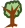 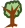 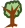 道路
駐車場
芝生
1目盛=10m
単位：m
海
3
6
7
21
14
500m先までの8分の1勾配の上に出る障害物はない
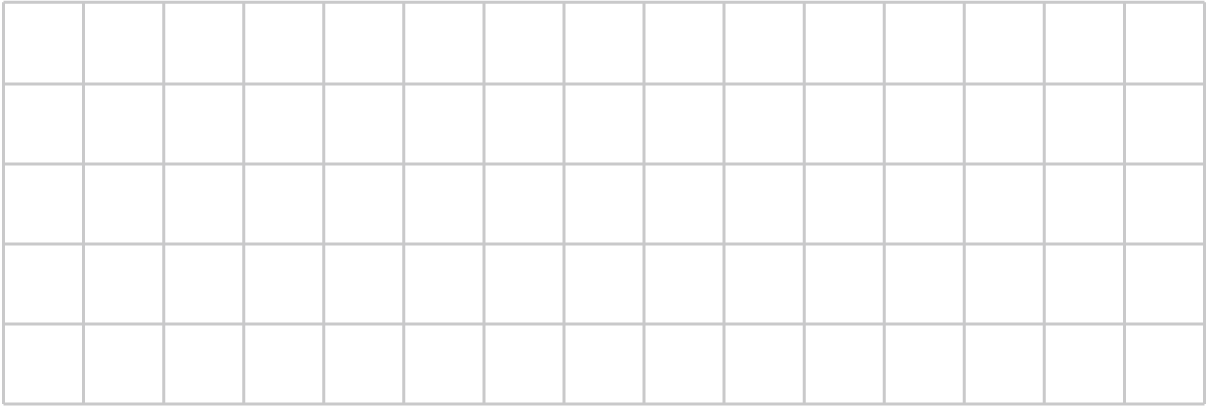 樹木:Lv上6.7
照明:Lv上5
照明:Lv上5
建物:Lv上4.8
壁:Lv上4
樹木:Lv上4
樹木:Lv上7
45
45
階段:Lv上1
フェンス:
Lv上1
A
C
樹木:Lv上3.5
1/8傾斜
5
5
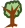 10
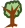 10
芝生
道路
1目盛=10m
単位：m
10
14
39
12
5
3
6
10
14
8
3
4
5
2
45
45
別図２
ふれあいシーサイドパーク　場外　位置図
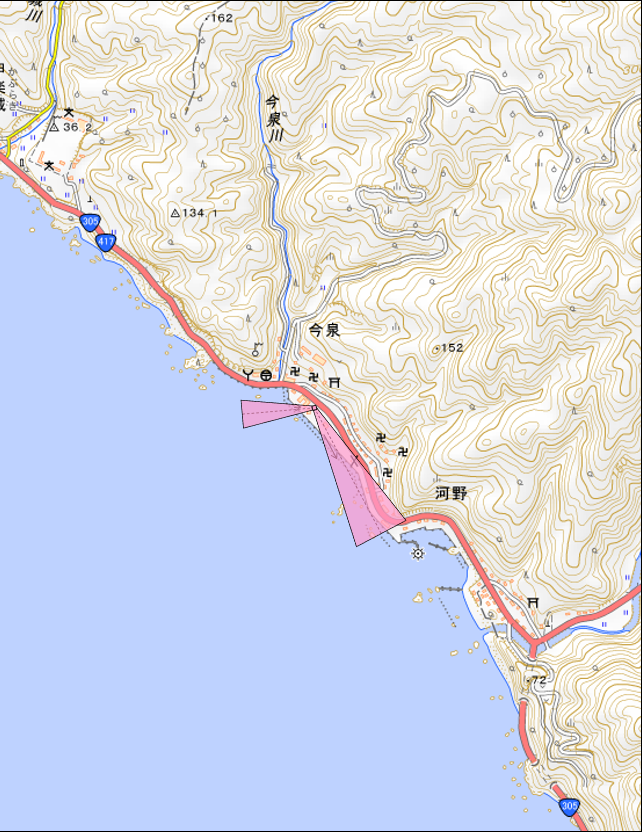 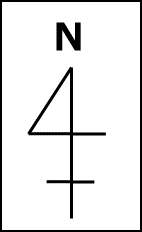 300m